Scalars and Vectors
Information
Using Mathematics and Computational Thinking
3. Scale, Proportion, and Quantity
What is a scalar?
Scalar quantities are measured with numbers and units. They have size, but not direction.
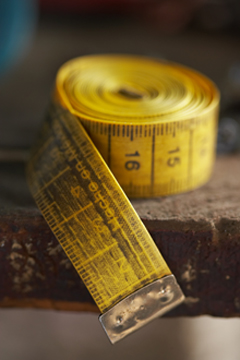 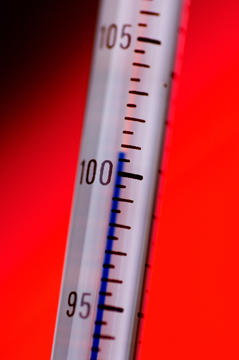 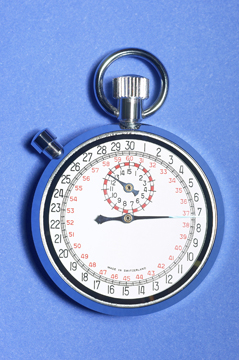 length
temperature
time
(e.g. 16 cm)
(e.g. 102 °C)
(e.g. 7 s)
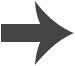 [Speaker Notes: Photo credit: all © photos.com 2018]
What is a vector?
Vector quantities are measured with numbers and units, but also have a specific direction.
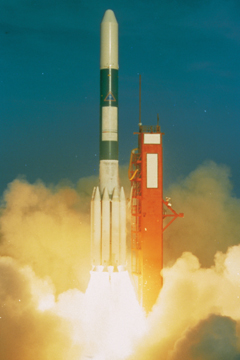 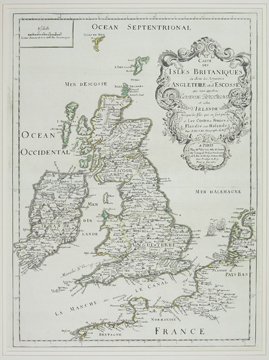 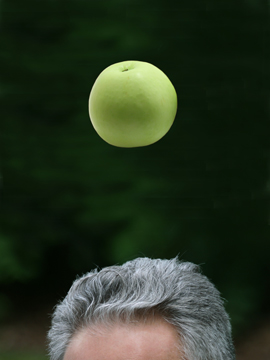 acceleration
displacement
force
(e.g. 30 m/s2 upwards)
(e.g. 200 miles north-west)
(e.g. 2 N downwards)
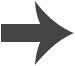 [Speaker Notes: Photo credit: rocket, map © photos.com 2018, falling apple © Vladimir Daragan, shutterstock.com 2018]
Comparing scalar and vector quantities
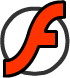 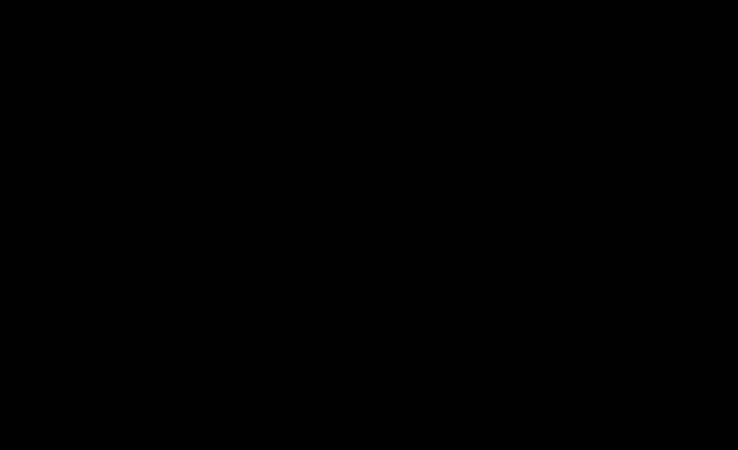 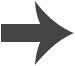 Speed or velocity?
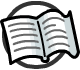 Distance is a scalar and displacement is a vector. Similarly, speed is a scalar and velocity is a vector.
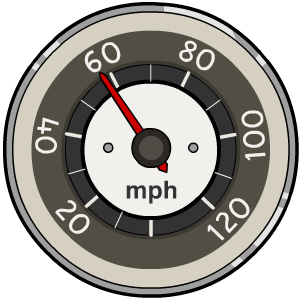 Speed is the rate of change of distance in the direction of travel. Direction does not matter.
Velocity is a rate of change of displacement and has both magnitude (size) and direction.
Averages of both can be useful:
displacement
distance
average speed
average velocity
=
=
time
time
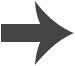 [Speaker Notes: Teacher notes
For more information about speed and velocity, please refer to the Speed and Velocity presentation.]
Vector or scalar?
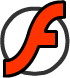 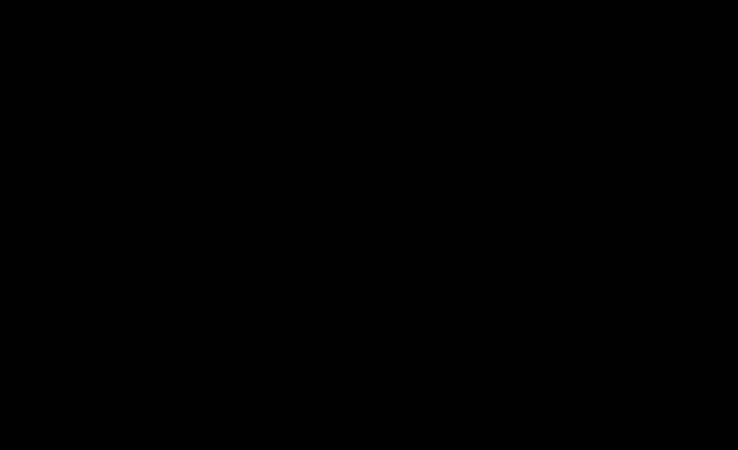 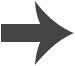 Representing vectors
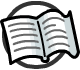 A vector quantity can be represented by an arrow.
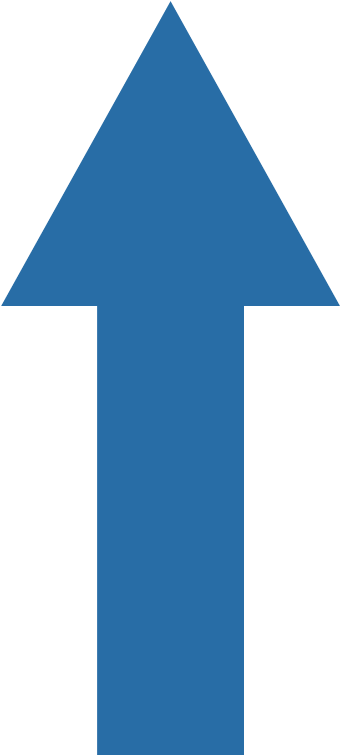 The direction of the arrow shows the direction of the vector.
The length of the arrow represents the magnitude of the vector.
Using arrows to represent vectors is useful when we need to add vector quantities together.
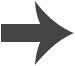 [Speaker Notes: Teacher notes
For more information about adding vector quantities, please refer to the Resultant Forces presentation.]
Representing displacement
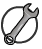 Displacement is a quantity that is independent of the route taken between start and end points.
If a car moves from A to C, first by traveling north to B and then east to C, its total displacement will be the same as if it had just moved north-east in a straight line from A to C.
Two or more vectors can be added “head to tail” to calculate a resultant vector.
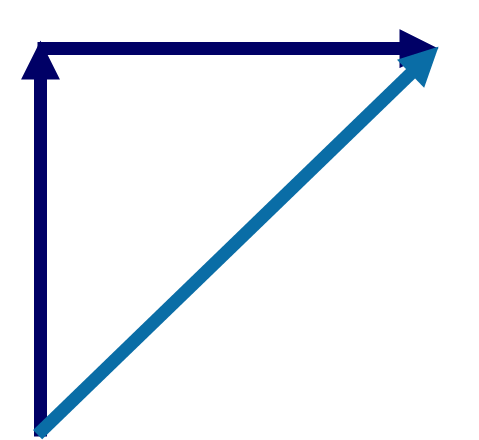 B
C
Any two vectors of the same type can be added in this way to find a resultant.
resultant vector
A
[Speaker Notes: This slide covers the Science and Engineering Practice:
Using Mathematics and Computational Thinking: Use mathematical, computational, and/or algorithmic representations of phenomena or design solutions to describe and/or support claims and/or explanations.]